Comparative Theology:CATHOLICISM
CATHOLICISM
HISTORY OF THE CATHOLIC CHURCH:
First 3 councils.
Nicea  325AD , Constantinople 381AD  ,  Ephesus 431AD.
Council of Chalcedon 451AD.
The Great Schism 1054AD.
9 Crusades 1095 to 1291AD.
Martin Luther 1517AD
Pope Gregory Calendar 1582AD
Vatican city 1929 AD
CATHOLICISM:DARK AGES
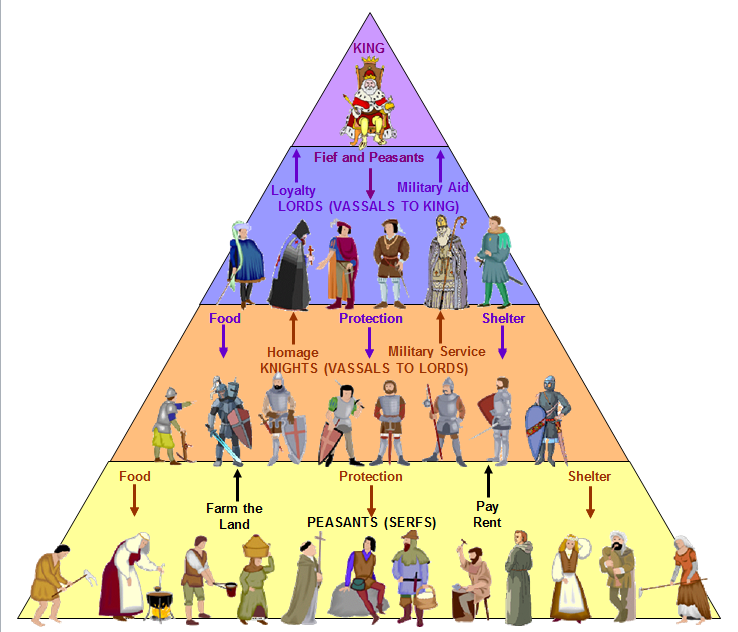 `
CATHOLICISM
MAJOR MONASTIC ORDERS;
THE FRANCISCANS. (Francis Assisi 1226AD)
THE DOMINICANS. (Dominic guzman1221AD)
THE JESUITS. (Ignatius Loyola 1556AD)
CATHOLICISM
Reasons behind differences:
Political reasons.
Priests/cardinals have political and leader positions.
The social and church structure.
Power of the Clergy.
Infalability of the pope.
Crusades.
Indulgences.
Inheritance of priesthood.
[Speaker Notes: Reasons behind differences:
Leadership and superiority,]
CATHOLICISM
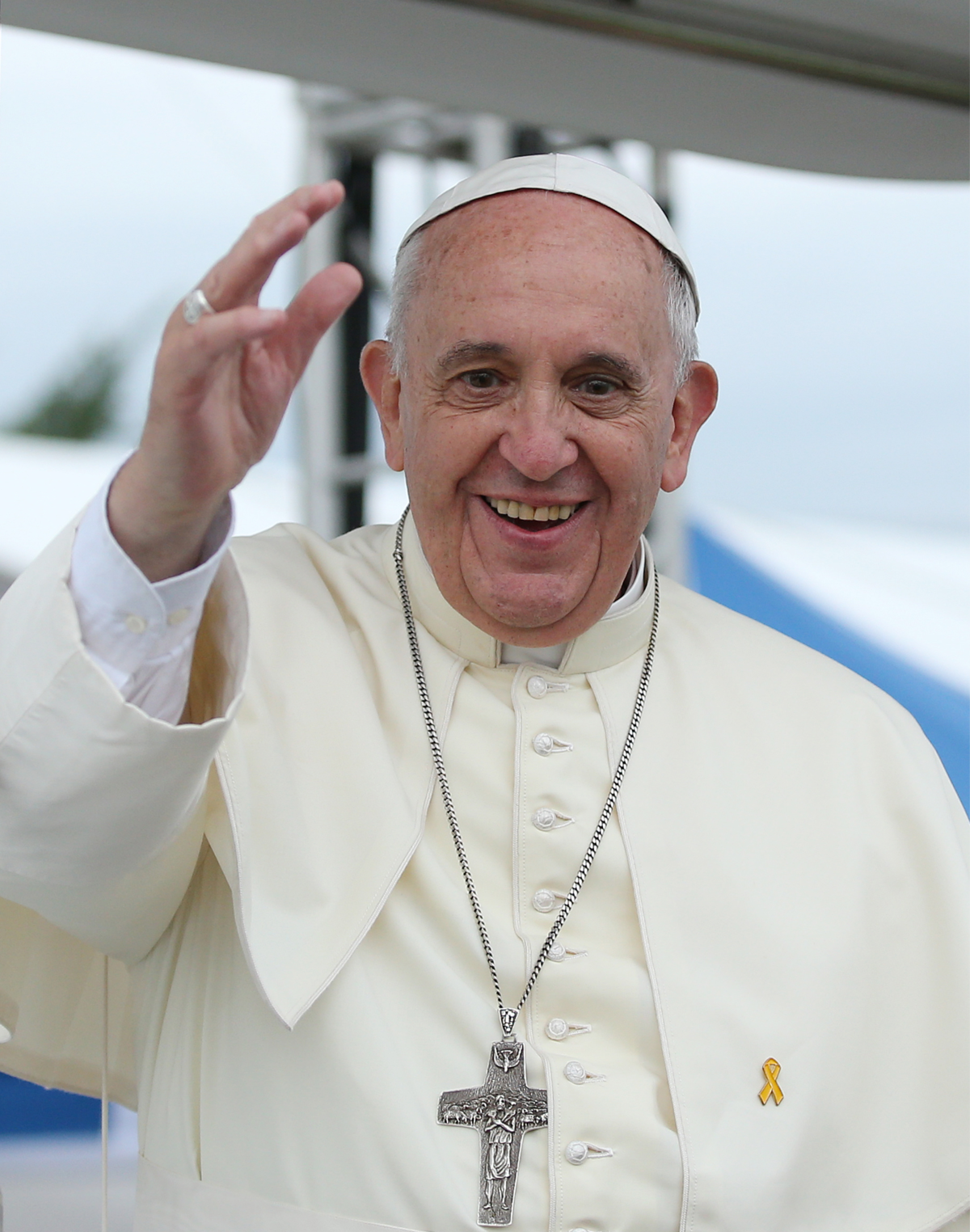 HIGHLIGHTS ON DIFFERENCES:
Infallibility of the pope. Confirmed 1869AD

*The catholic church claims that the pope, 
under the guidance of the Holy Spirit, 
oes not give or do wrong decisions/Orders.
*The Orthodox Church believes that our pope
Is as any human can do mistakes.
[Speaker Notes: John 15 :26]
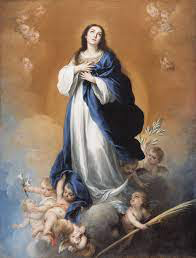 CATHOLICISM
Immaculate conception. 
The Catholic church claim that St Mary was born with
no sin.
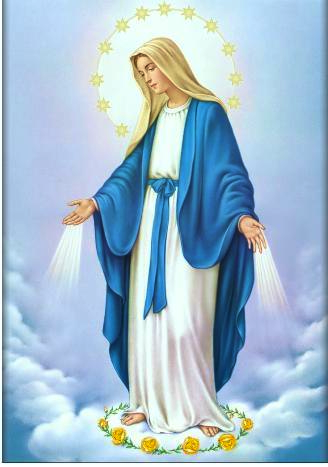 Catholicism
Holy Spirit./ Filioque
John 15:26 26 “But when the [c]Helper comes, whom I shall send to you from the Father, the Spirit of truth who proceeds from the Father, He will testify of Me.
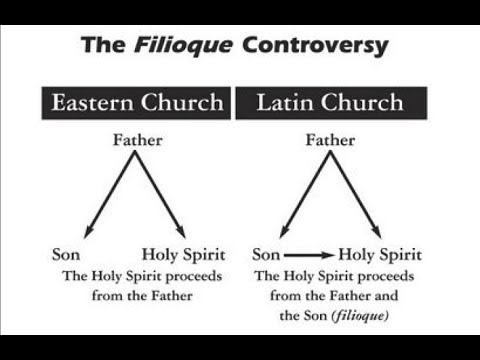 Catholicism
Marriage and Divorce.
Purgatory.
Baptism.
Eucharist.
Unleavened bread.
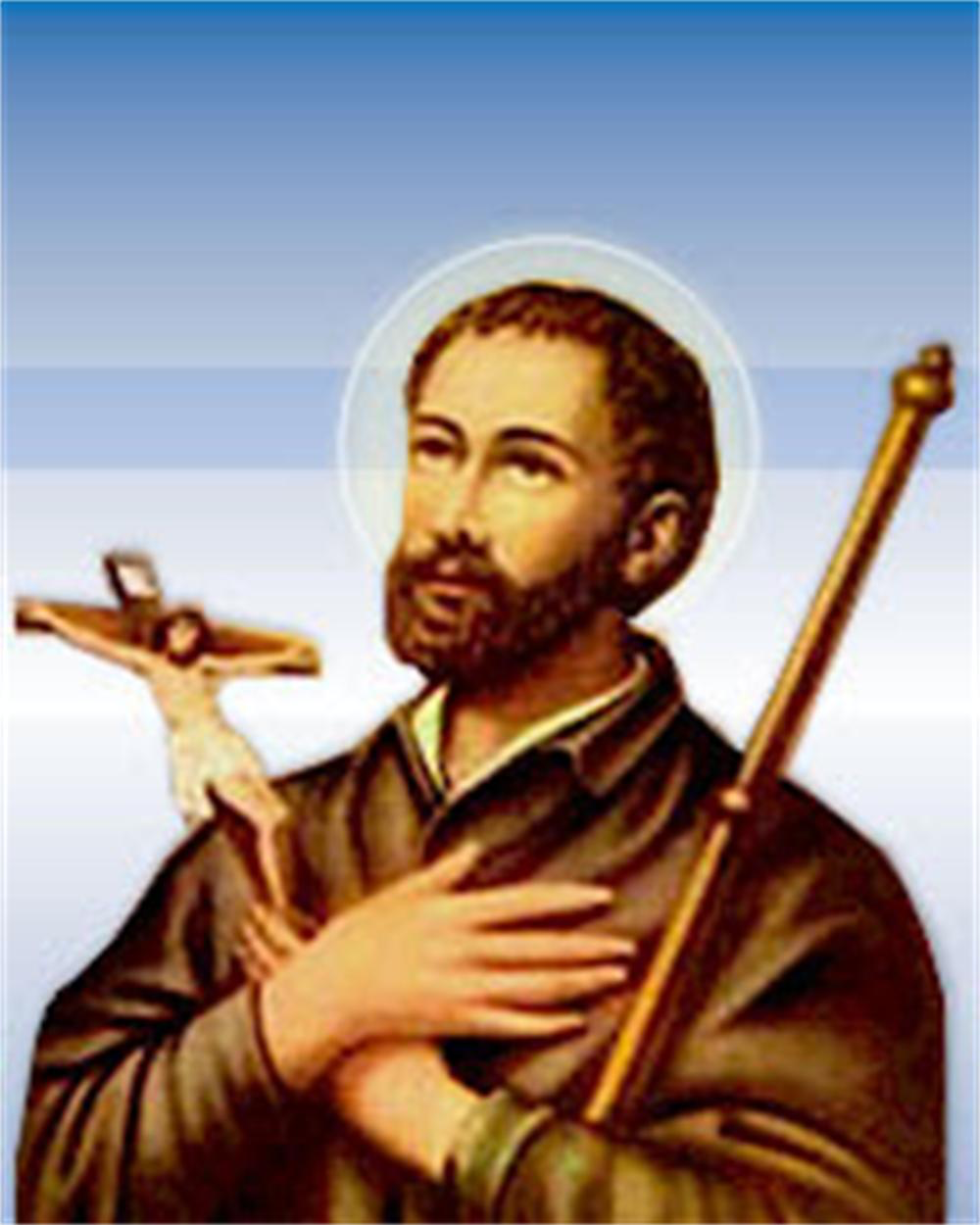 CATHOLICISM
MISSIONARIES:
FRANCIS XAVIER
1552AD-JESUIT MISSIONARY
TO INDIA AND JAPAN


ANTONIO VIEIRA  
1697AD JESUIT MISSIONARY
TO SOUTH AMERICA
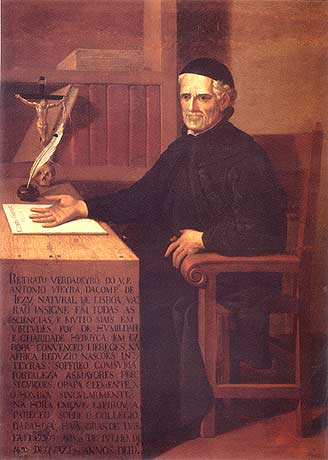 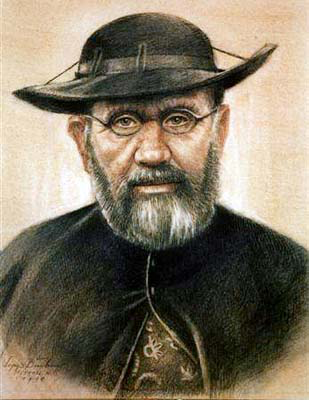 CATHOLICISM
MISSIONARIES:
FATHER DEMIAN                                 
1889 AD, MISSIONARY TO HAWAII
SERVING LEPERS


MOTHER TERESA
1997AD MISSIONARY TO INDIA
CHARITY
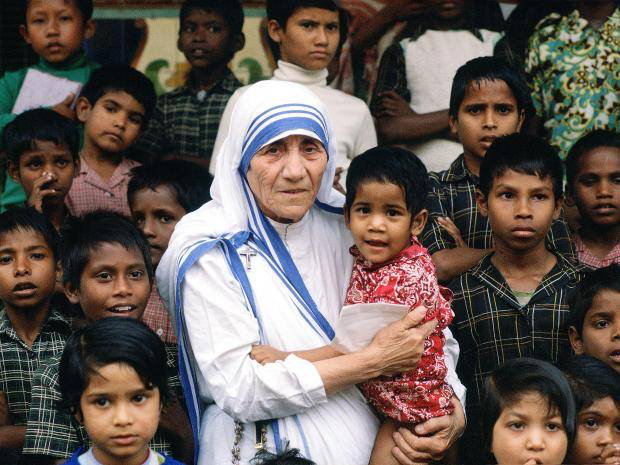